| BP JEPS Activités Sports Collectifs |
Un équipier en soutien
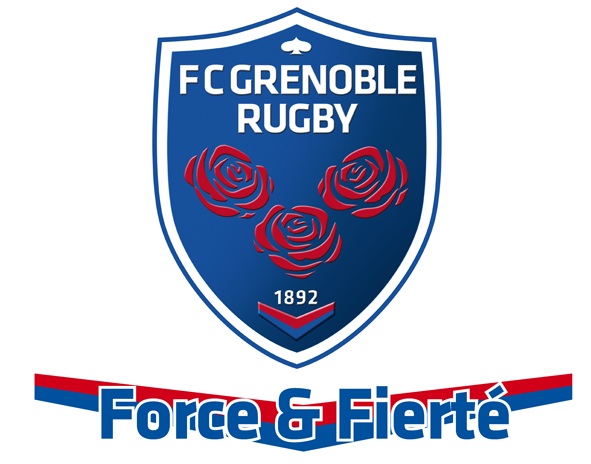 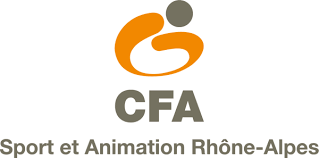 Qui sommes nous ?
Lien sport-entreprise
Partenaires du BP JEPS
10 années d’expérience
L’identité de Contact D Pro repose sur le lien qu’elle créé entre le sport et l’entreprise. 
Nous participons à la construction intelligente  de l’avenir professionnel de l’apprenant.
Depuis 10 ans, 
Contact D Pro propose des formations dans les métiers du sport, le management, et les compétences clés.
Parallèlement, nous accompagnons des structures (associations et entreprises) dans leur développement.
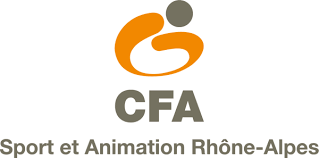 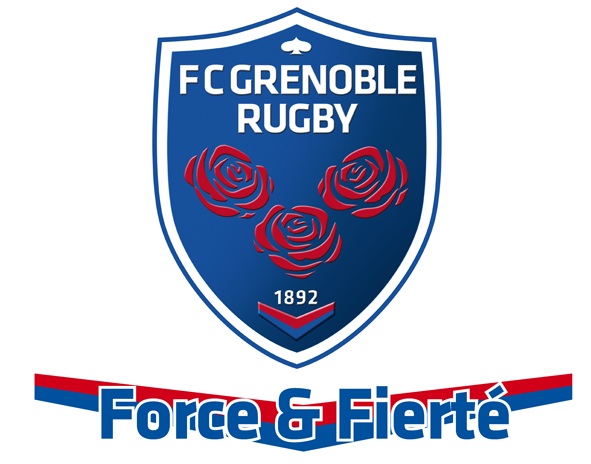 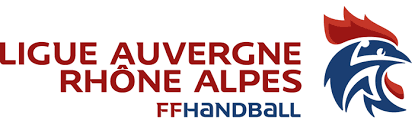 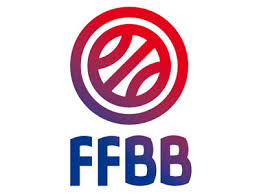 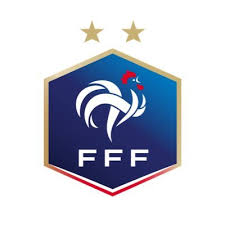 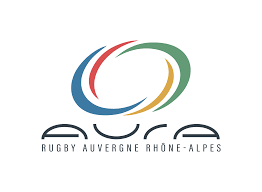 2
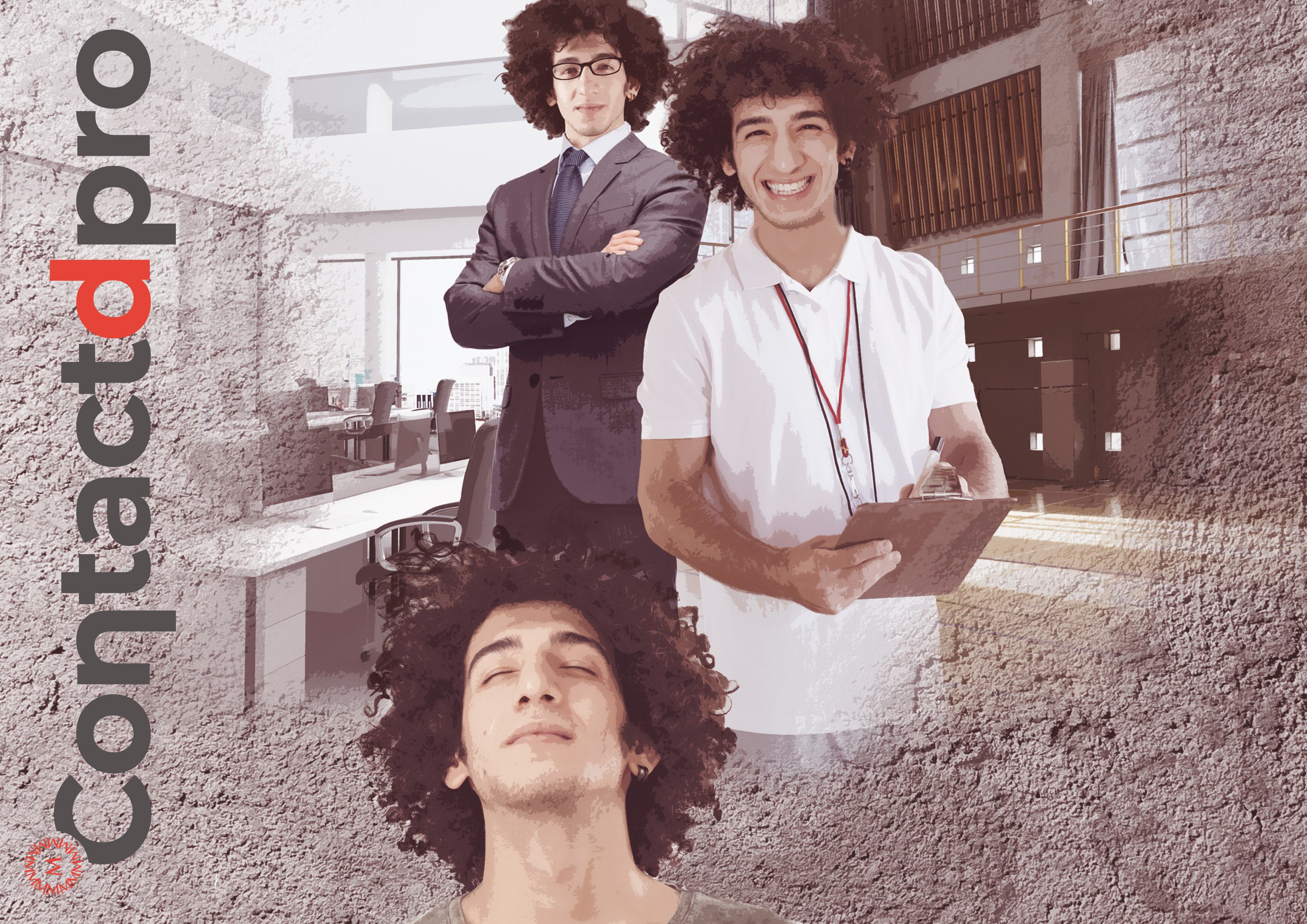 Un salarié à moindre coût
Allègement de charges
Formation prise en charge
Des aides financières
Le coût de la formation est entièrement financé par la région Auvergne Rhône-Alpes !
Une aide maximale de 2000 € peut vous être accordée par le CNDS, et de 4125€ par l’Agence de Service et de Paiement en embauchant un apprenti !
Les contrats d’apprentissage sont exonérés de charges salariales et bénéficient d’une réduction de cotisations patronales !
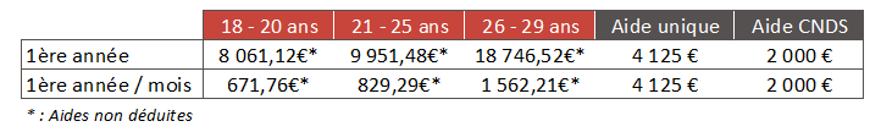 3
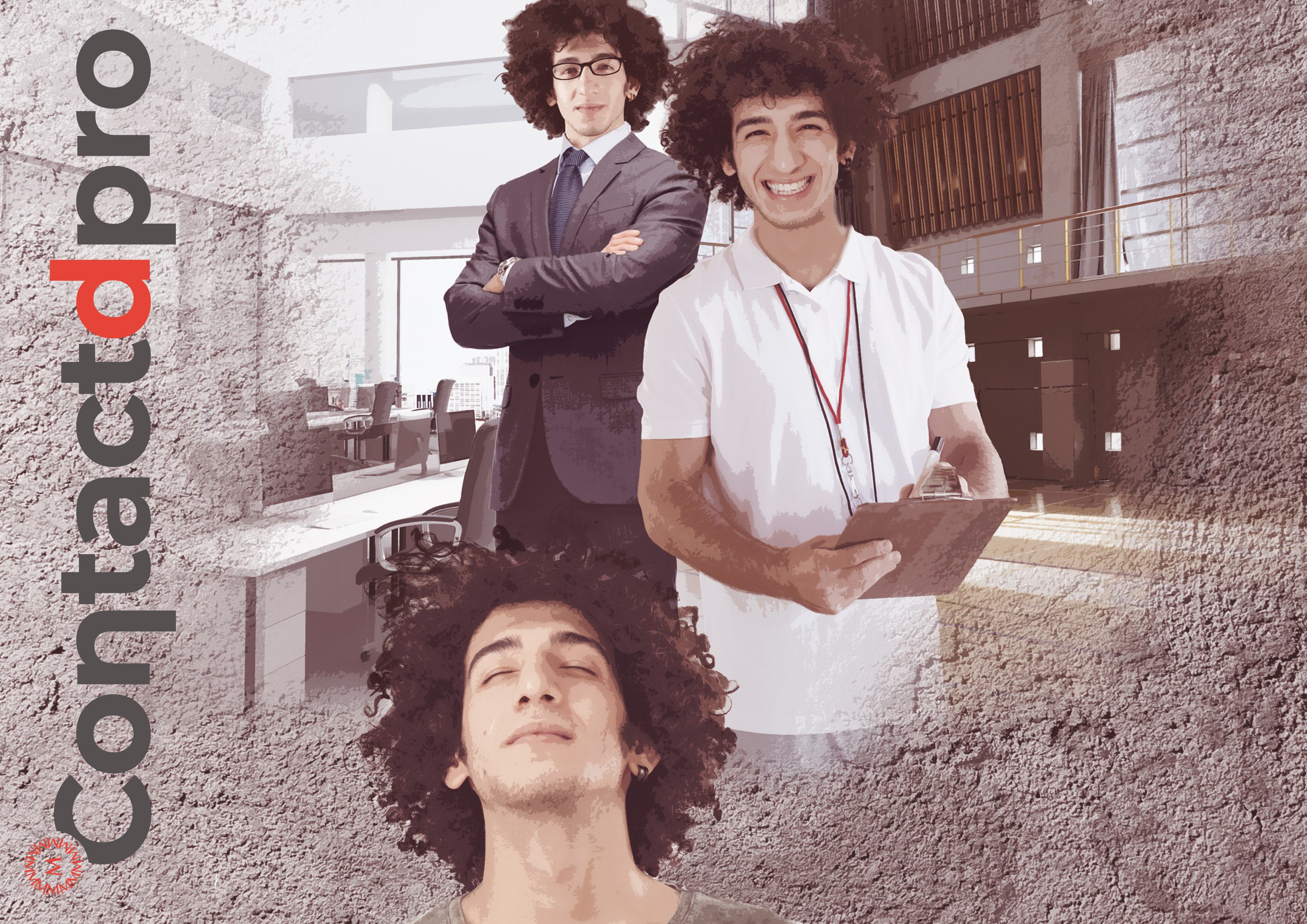 Votre futur agent de développement !
Formation sportive
Structuration
En lien avec l’environnement
L’apprenti va acquérir des connaissances dans la gestion administrative des structures, et les mettra à votre disposition.
La formation ne porte pas que sur le sportif. Elle est en lien avec l’environnement du club. L’apprenti peut donc s’occuper de l’animation de votre réseau partenaire, mais aussi des tâches associées au rôle citoyen du club.
L’apprenti développera des compétences dans l’encadrement sportif et pourra contribuer à la progression de vos éducateurs bénévoles.
Il sera en capacité d’animer en milieu scolaire et périscolaire
4
DEVELOPPEMENT HUMAIN
« Le plus grand bien que nous puissions faire aux autres n’est pas de leur communiquer notre richesse, mais de leur révéler la leur »

Louis Lavelle
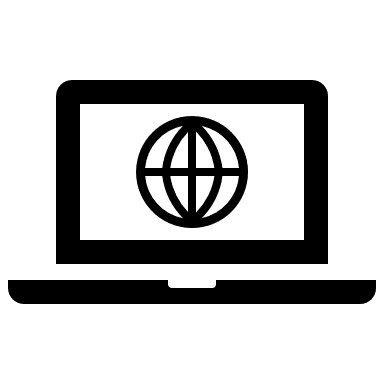 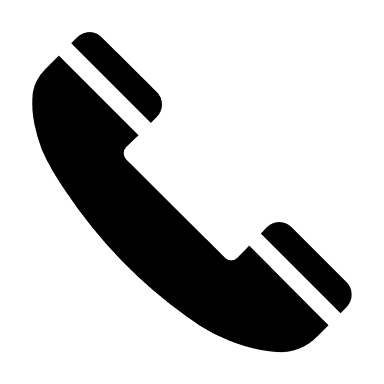 Contact@cdpro.pro                               06 87 85 05 98
5